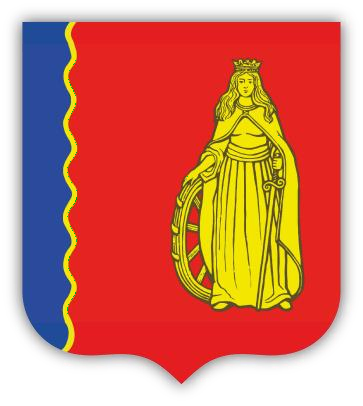 БЮДЖЕТ ДЛЯ ГРАЖДАН
Бюджет муниципального образования
«Муринское городское поселение» Всеволожского муниципального района Ленинградской области
за 2020 год
г. Мурино
2021
МО «Муринское городское поселение» – одно из самых быстроразвивающихся
На начало 2020 года численность населения муниципального образования составила 65 885 человек
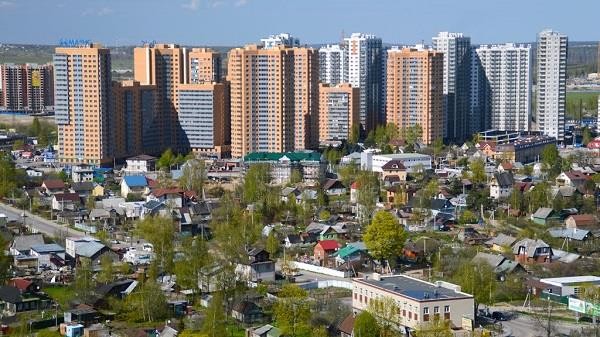 Результаты развития МО «Муринское городское поселение» в 2020 году
В 2020 году была отрыта одна школа и три детских сада
Открытие МОБУ «СОШ Муринский ЦО №4»
Результаты развития МО «Муринское городское поселение» в 2020 году
В рамках реализации программы «Приобретение квартир для граждан, подлежащих расселению из ветхого и аварийного жилья» 22 семьи получили новые квартиры
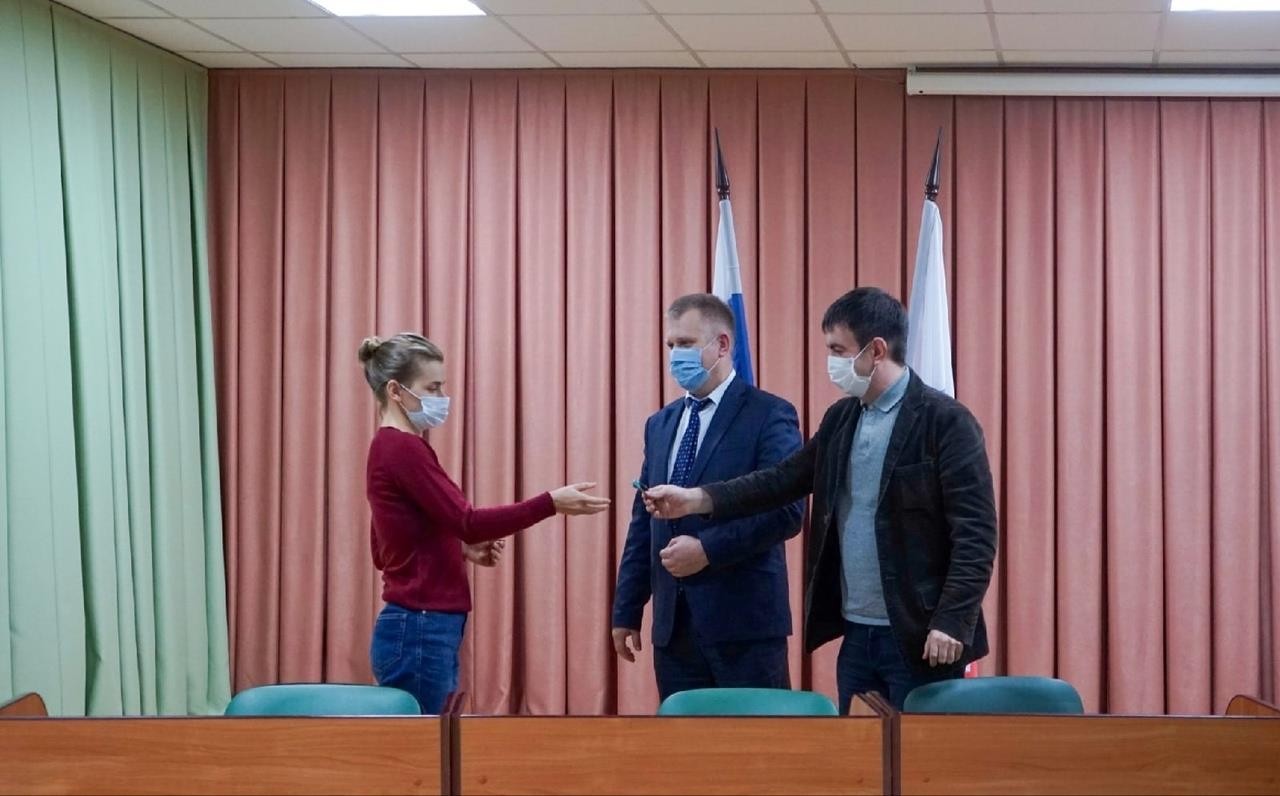 Результаты развития МО «Муринское городское поселение» в 2020 году
Благоустроено новое общественное пространство «Школьный спуск»
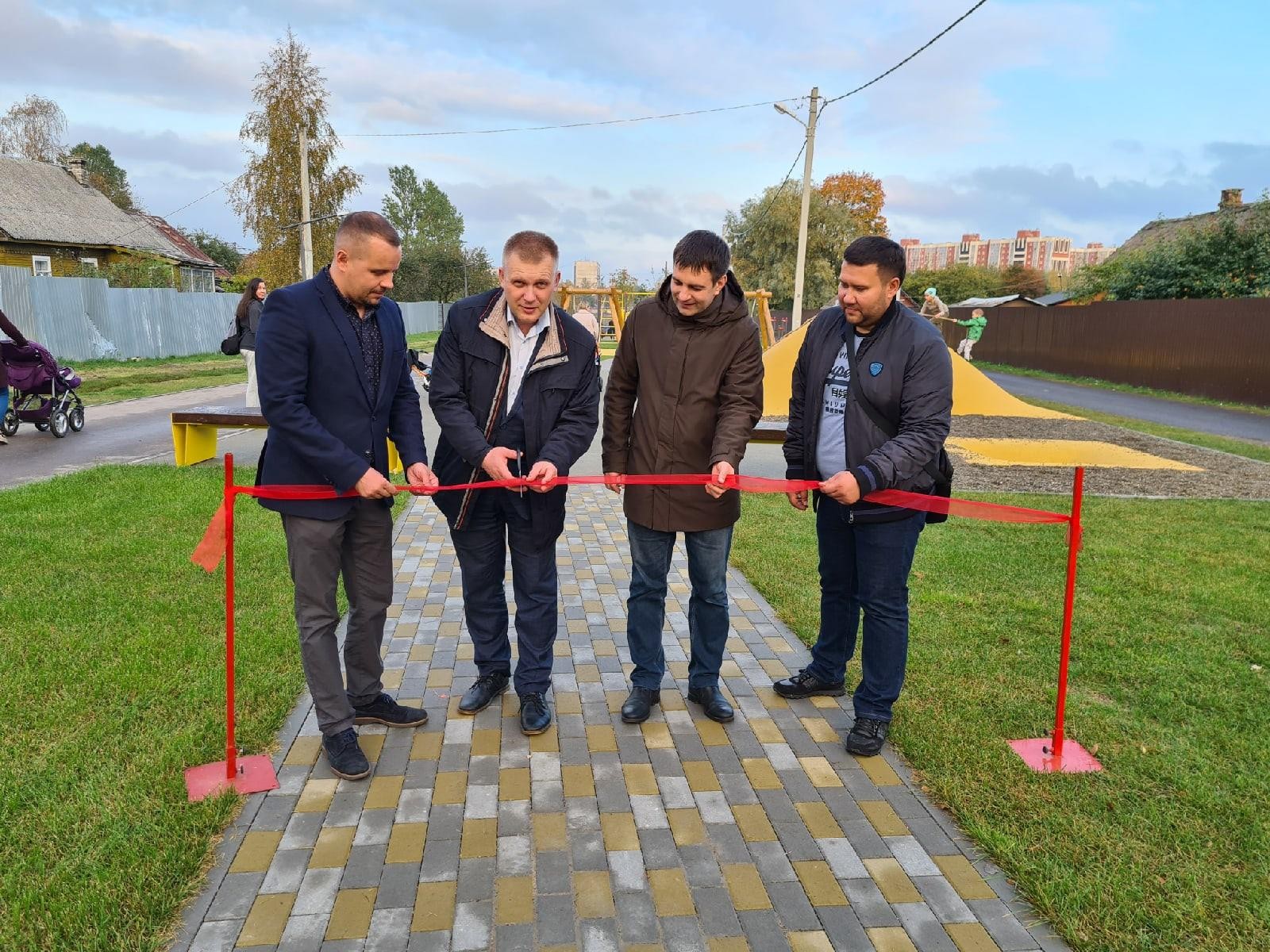 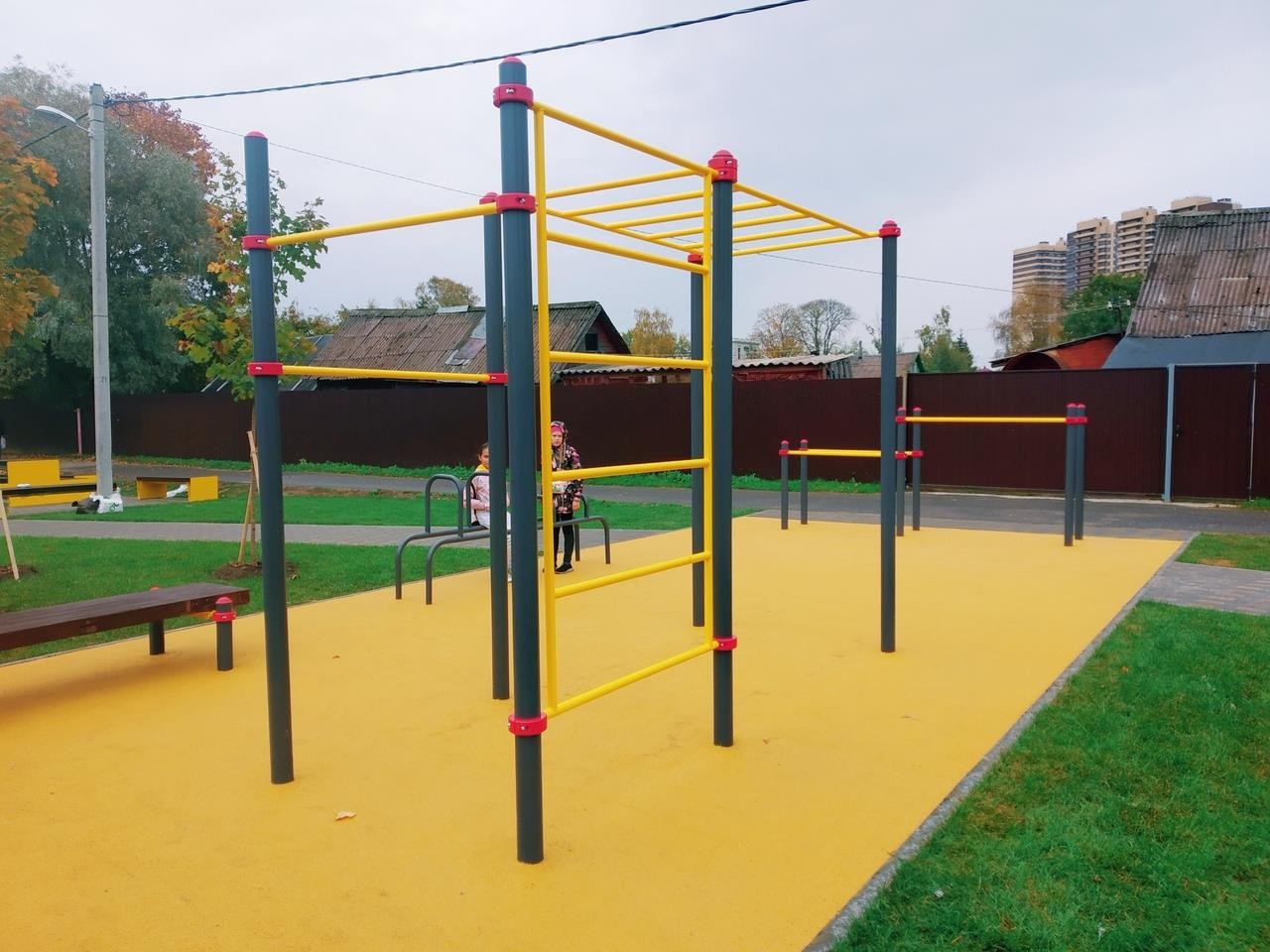 Результаты развития МО «Муринское городское поселение» в 2020 году
Началась разработка новых Правил благоустройства муниципального образования, включая Дизайн-код
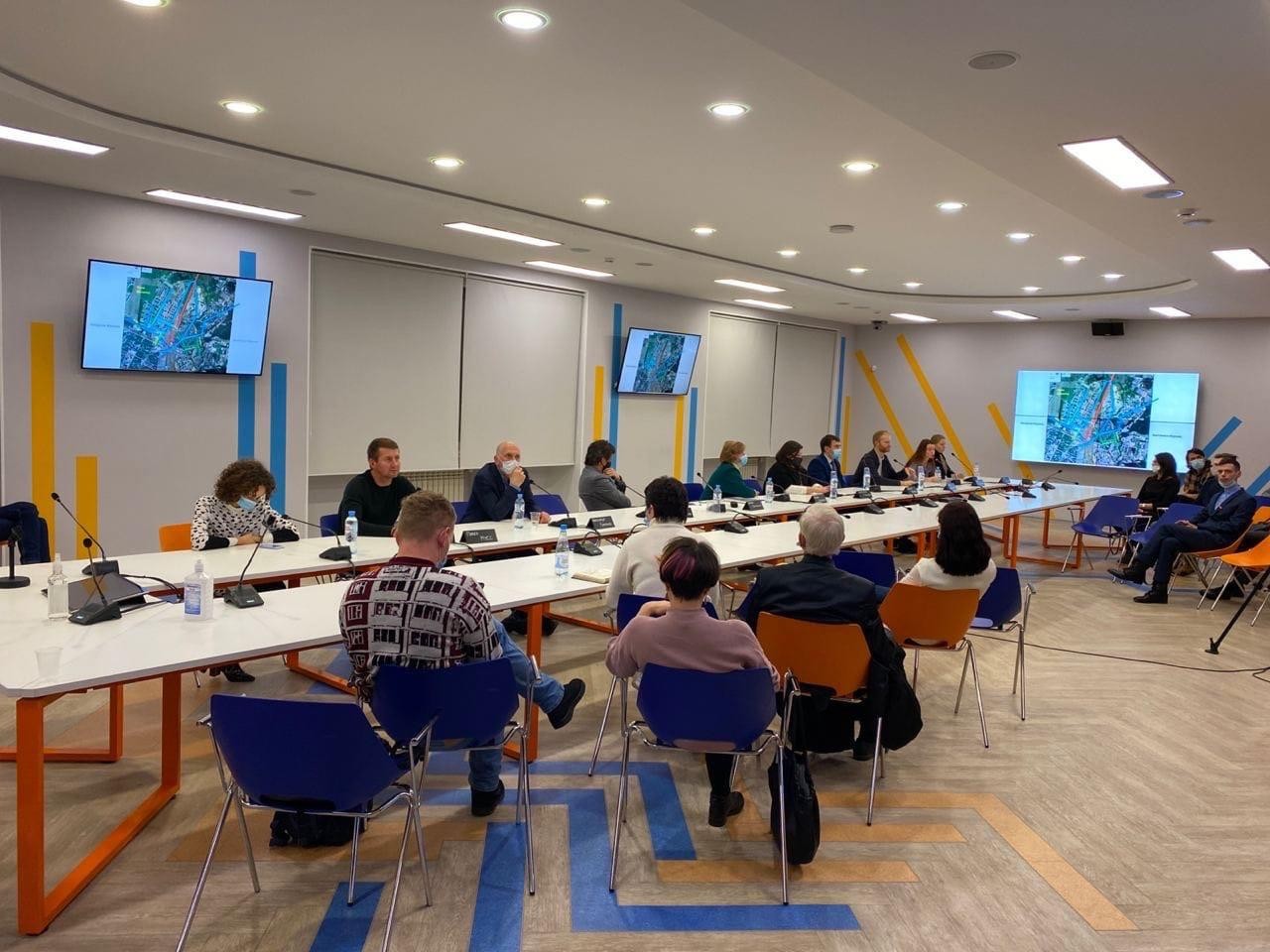 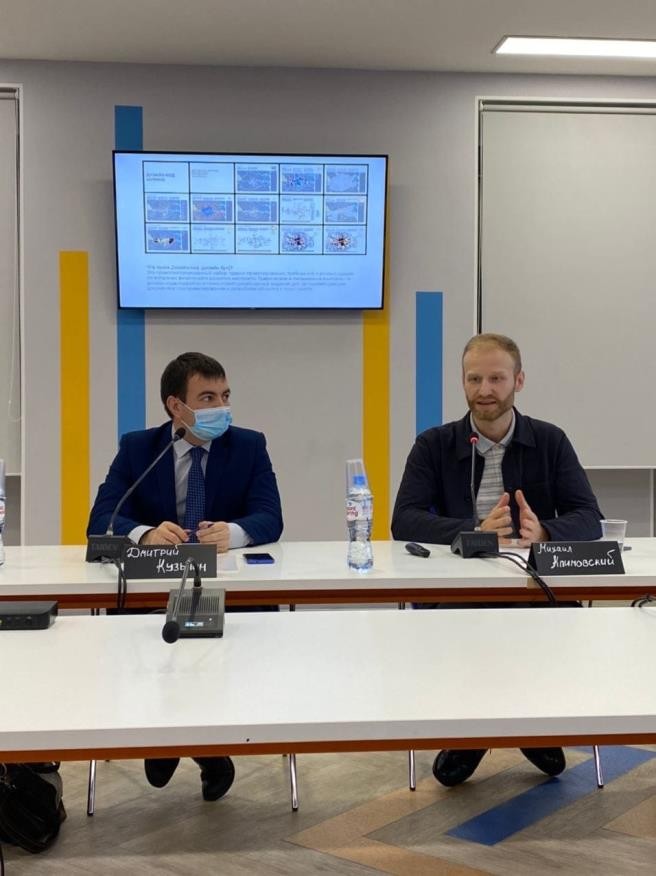 Результаты развития МО «Муринское городское поселение» в 2020 году
Завершилось строительство съезда с КАД в створе улицы Шувалова
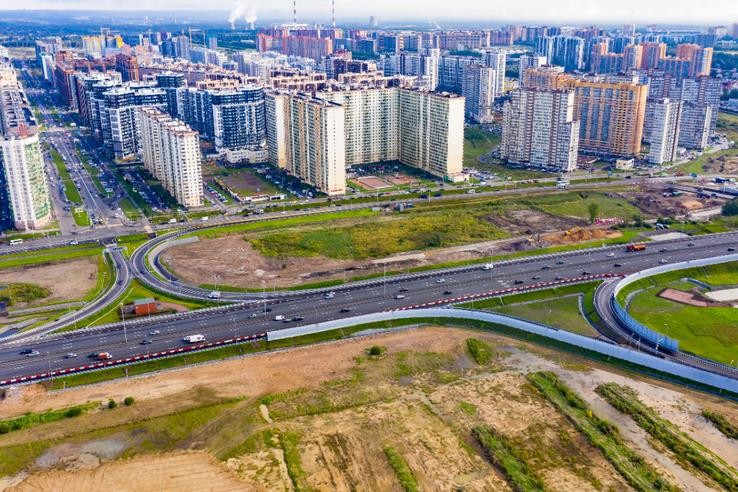 Результаты развития МО «Муринское городское поселение» в 2020 году
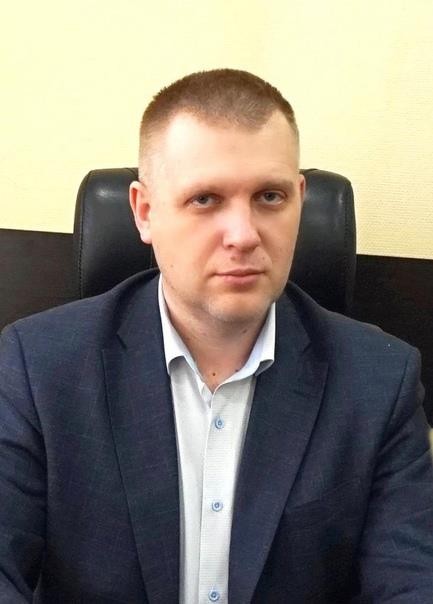 В июле 2020 года решением совета депутатов был назначен новый глава администрации
А.Ю. Белов
Результаты развития МО «Муринское городское поселение» в 2020 году
В сентябре коллектив совета депутатов пополнили В.С. Матвеева и Т.Г. Мельхер
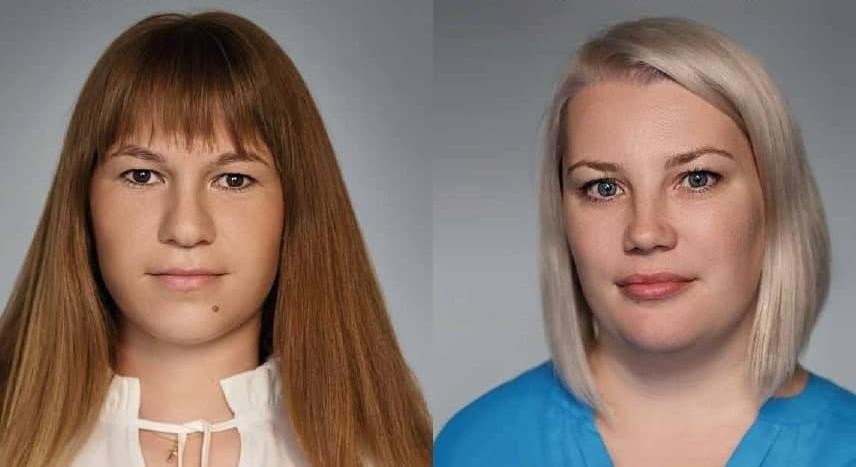 Матвеева В.С.
Мельхер Т.Г.
Нормотворческая деятельность
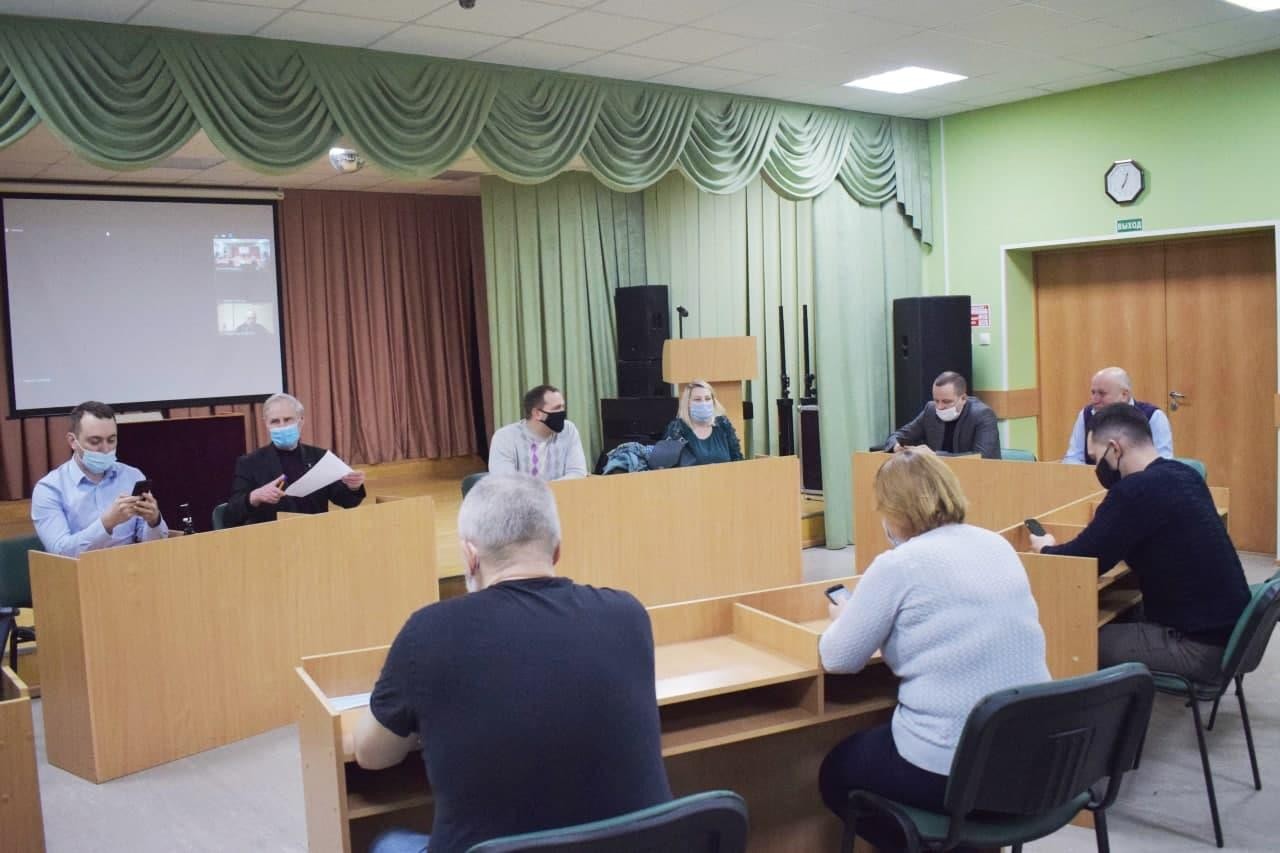 За 2020 год совет депутатов провел 17 заседаний
и принял 86 решений
Финансово-экономическая деятельность
В 2020 год были утверждены доходы местного бюджета в сумме 354 826 162,16 руб.

57,08% - собственные доходы местного бюджета (202 519 100,00 руб.),

42,92% - безвозмездные перечисления из бюджета других бюджетов РФ (152 307 062,16 руб.).

Исполнение бюджета по доходам составило 117% от утвержденного плана	(414 901 752,73 руб.).

Расходы бюджета на 2020 год были утверждены в сумме 356 002 000,98 руб., исполнение составило

98% (349 122 119,48 руб.).
Деятельность главы МО и совета депутатов
Деятельность главы МО в 2020 году была направлена на организацию работы совета депутатов, взаимодействие
с администрацией муниципального образования, органами местного самоуправления Всеволожского муниципального района, в том числе участие в заседаниях совета депутатов ВМР, а также правительством Ленинградской области и решение вопросов жителей нашего города.
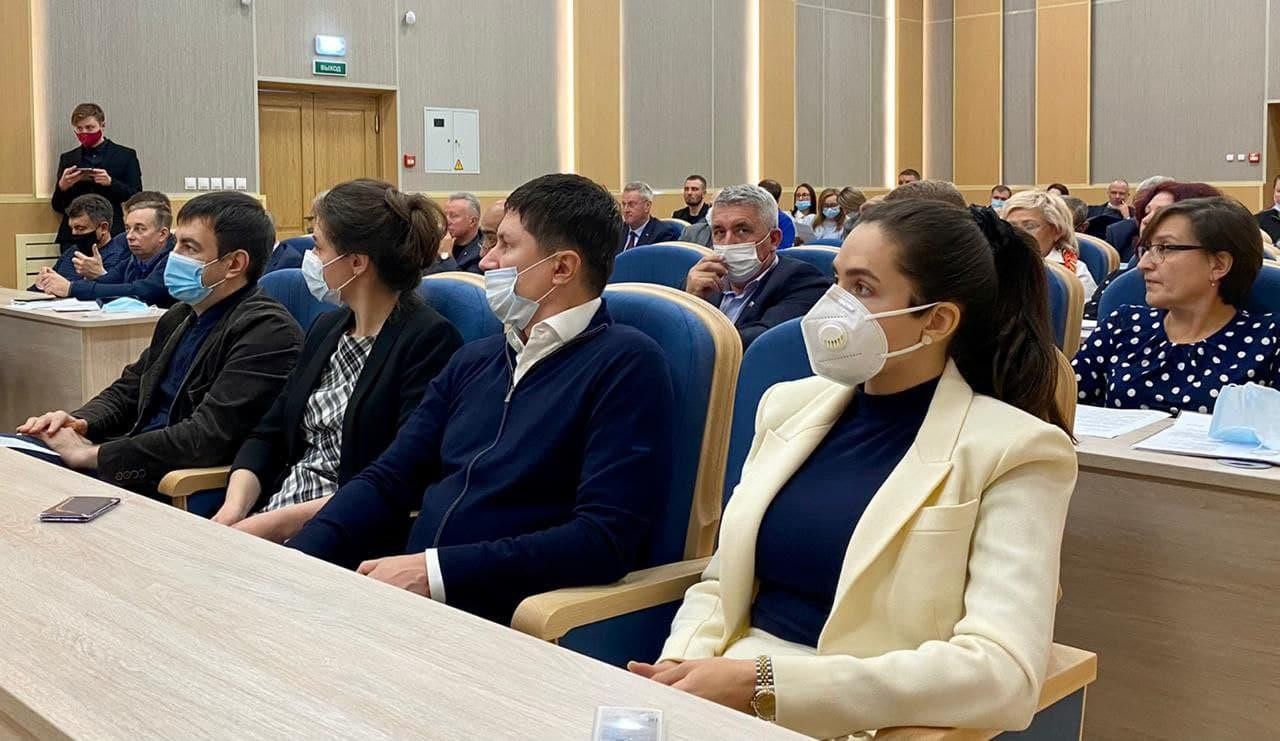 Деятельность главы МО и совета депутатов
В течение года депутаты совета депутатов участвовали в мероприятиях, направленных на повышение уровня знаний в муниципальной деятельности
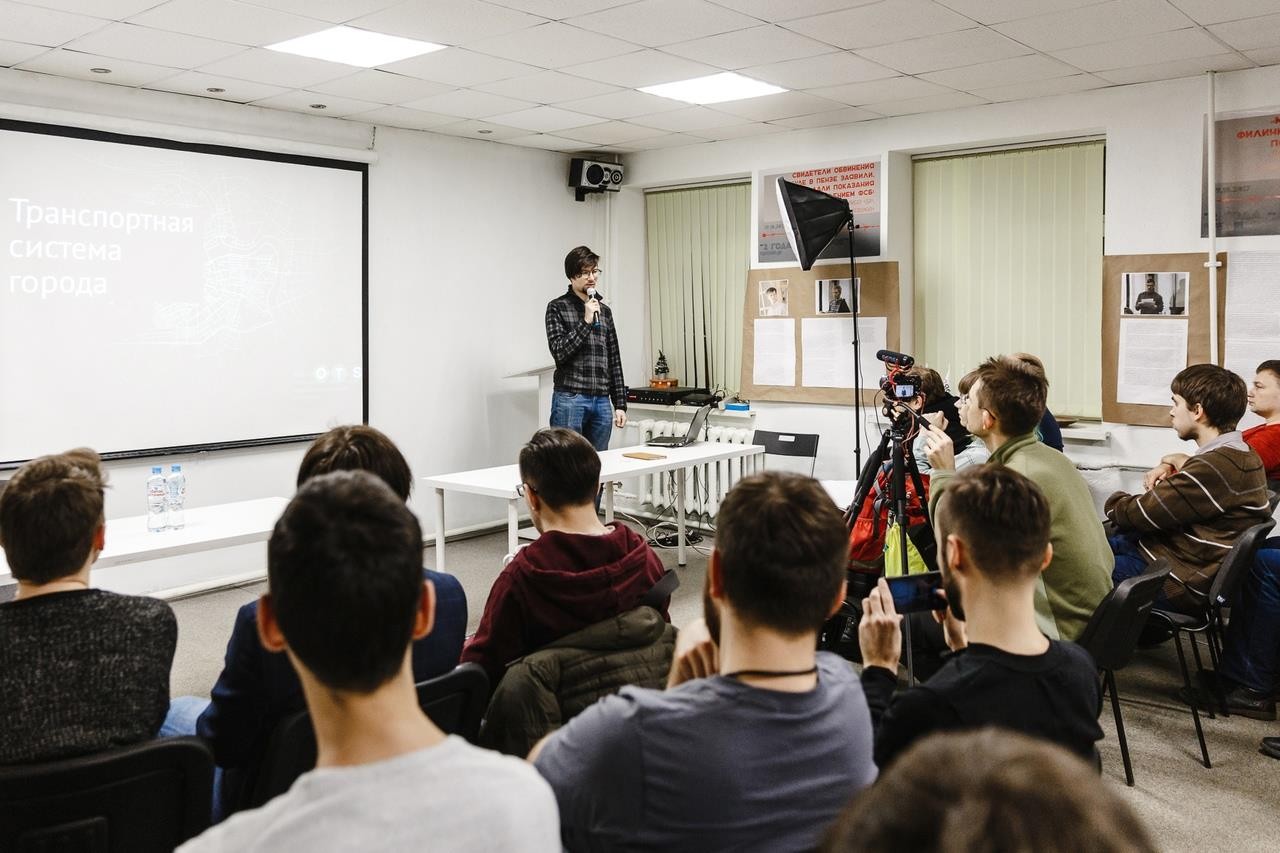 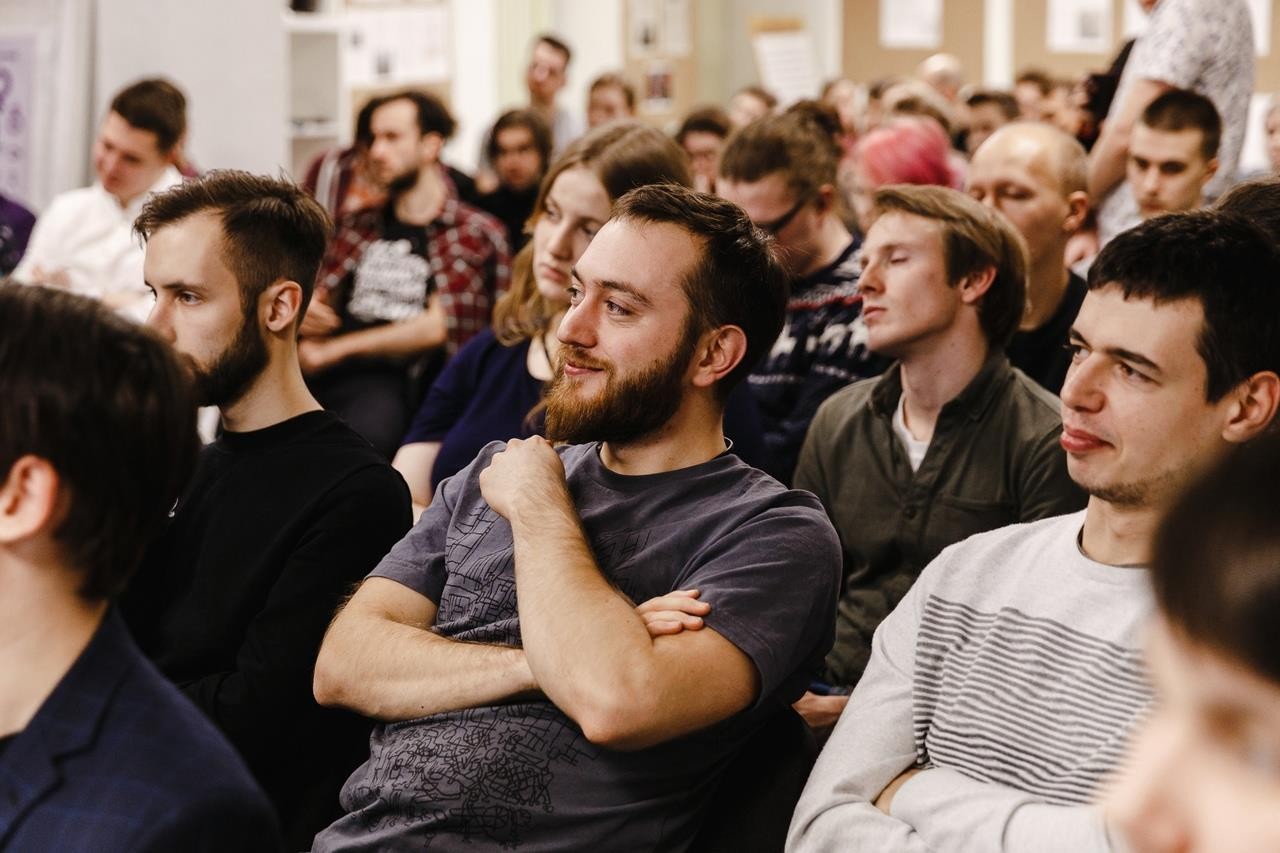 Деятельность главы МО и совета депутатов
Вручение планшетных компьютеров учащимся из малоимущих и многодетных семей
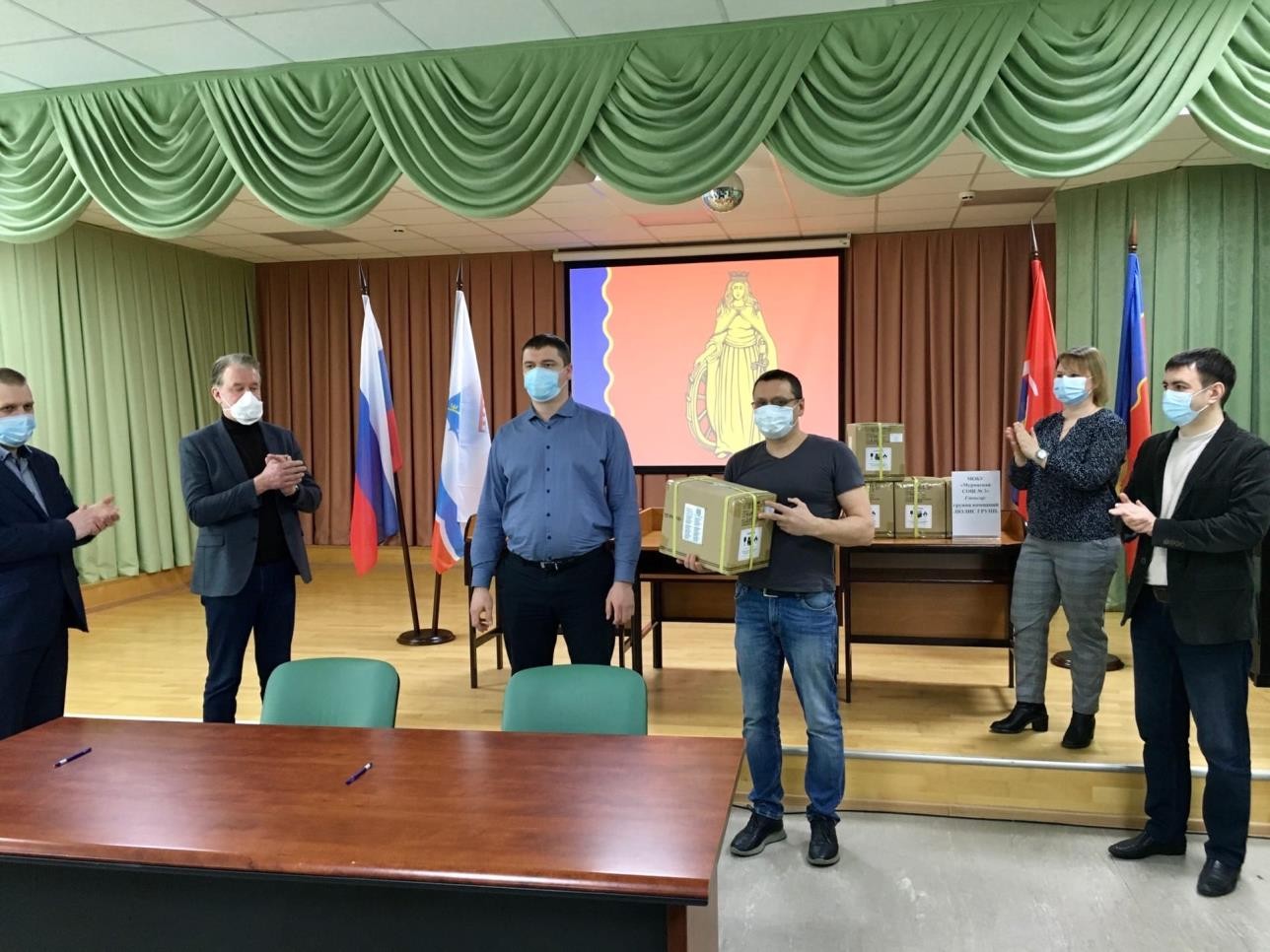 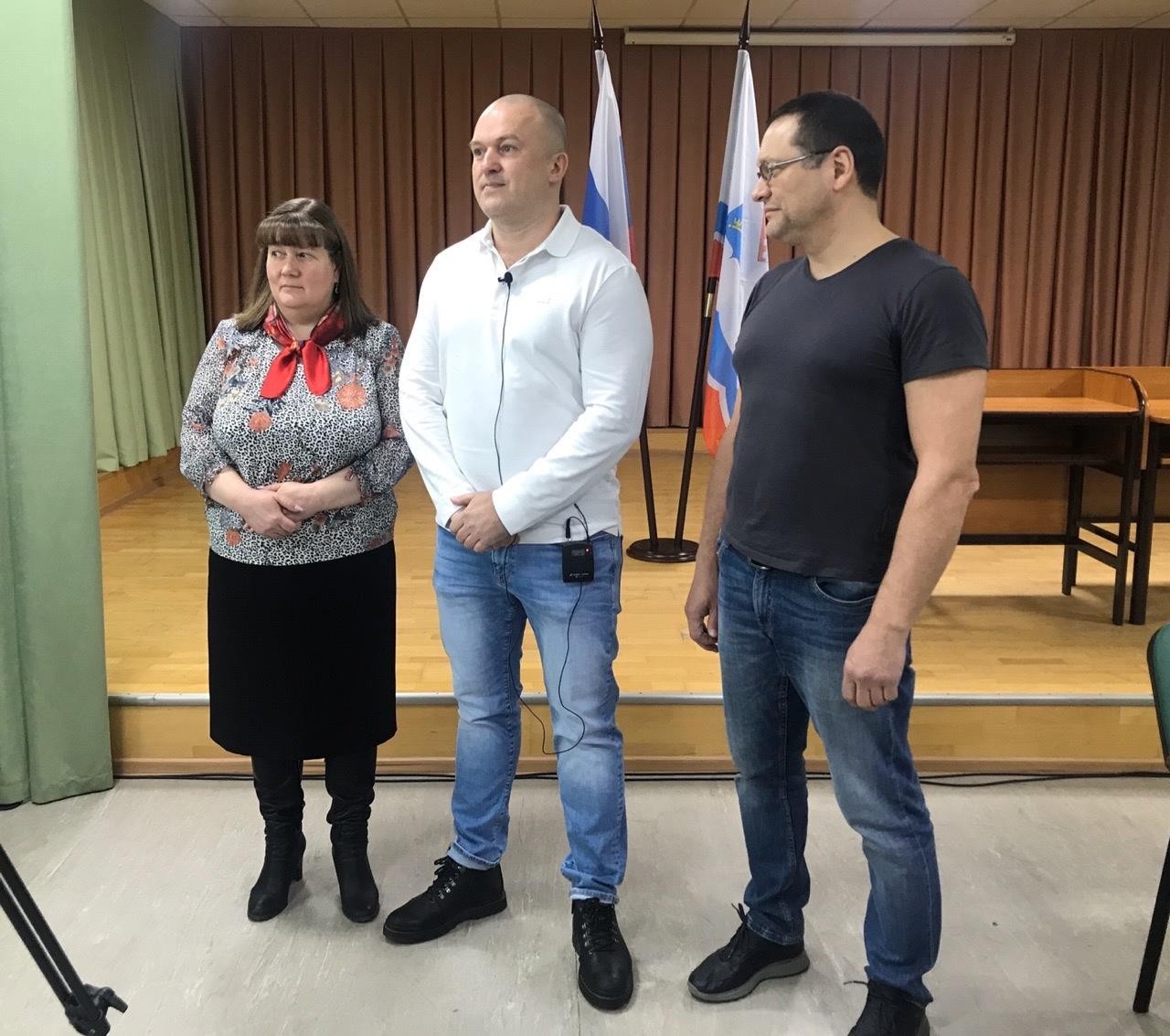 Деятельность главы МО и совета депутатов
Восстановление березовой аллеи на ул. Оборонной
Акция «Зеленый двор»
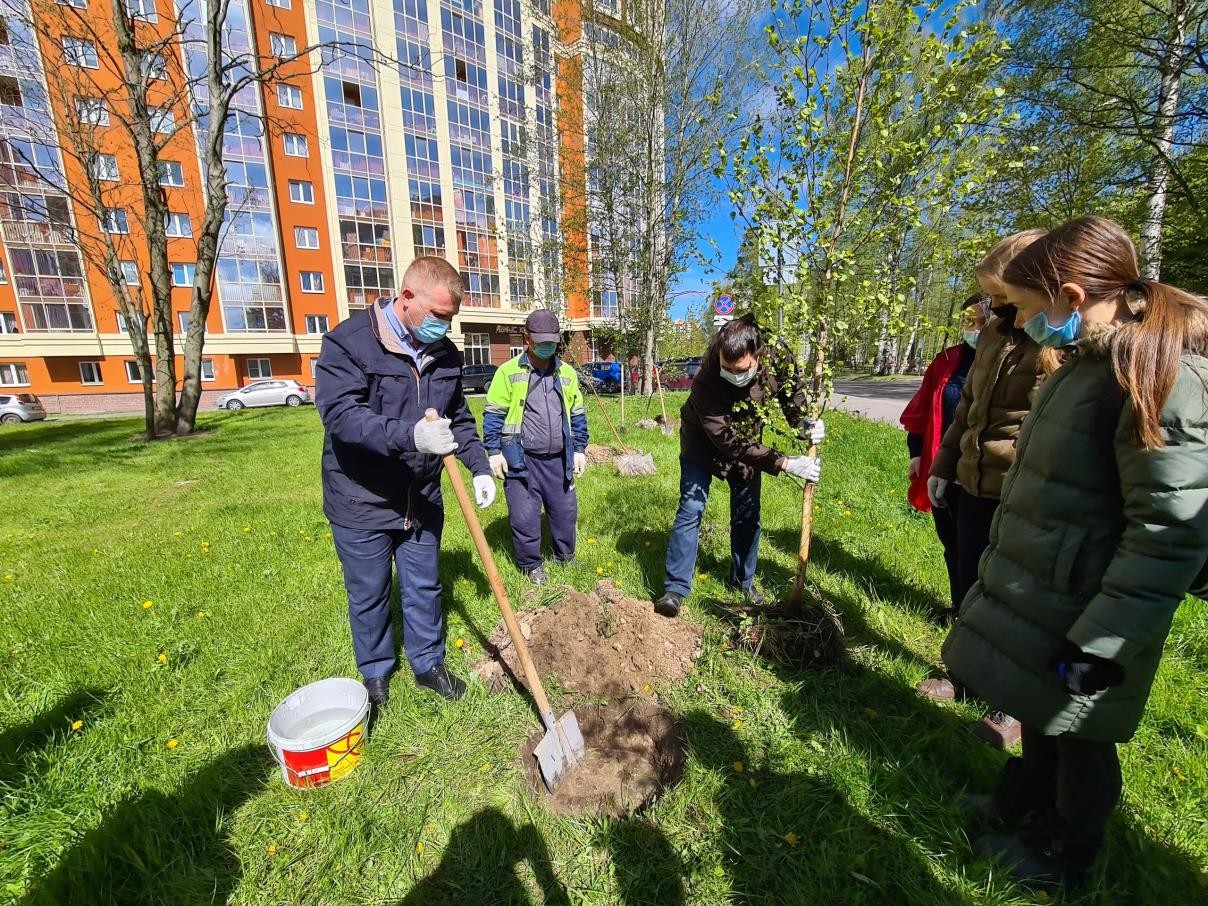 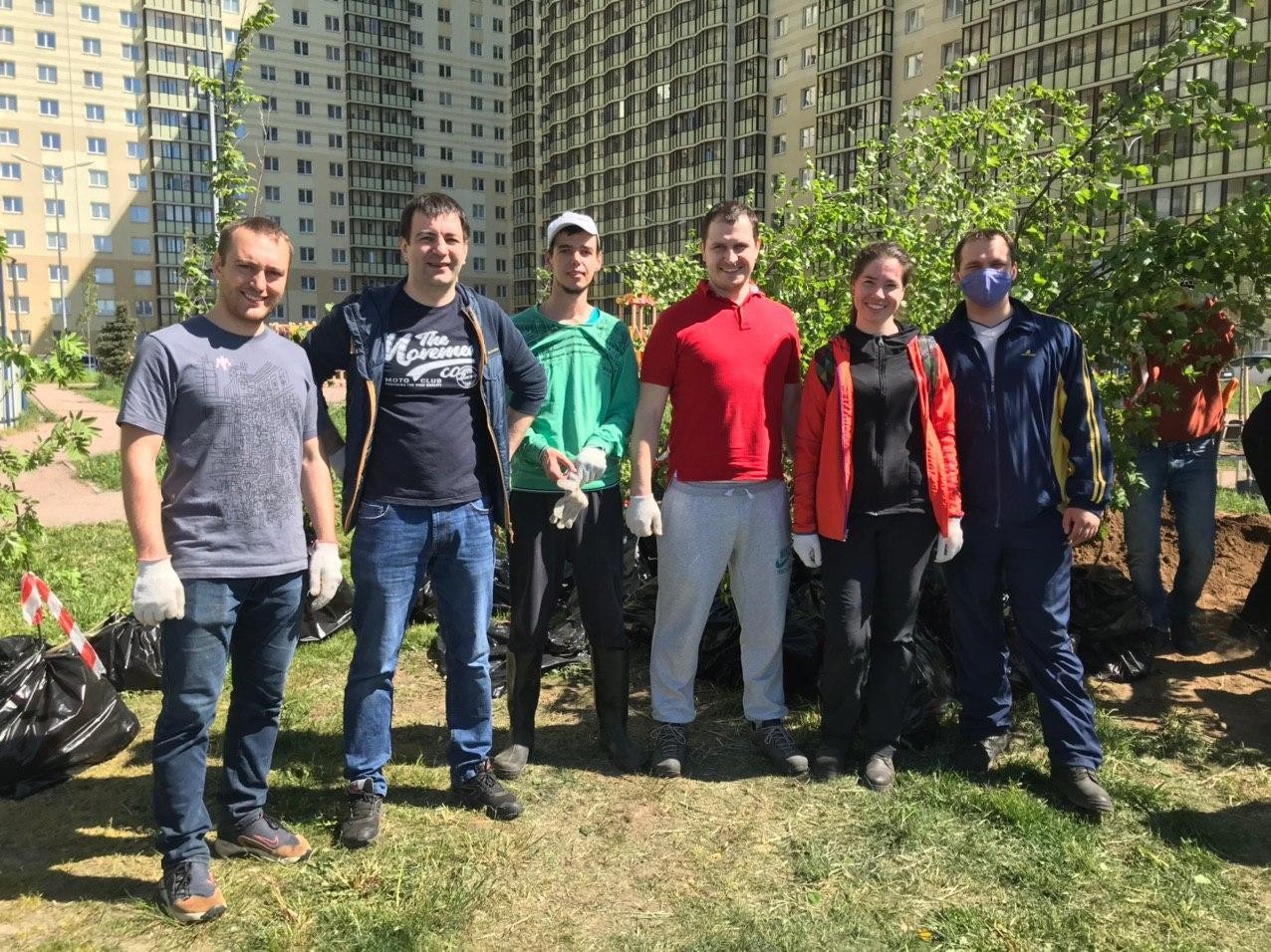 Деятельность главы МО и совета депутатов
Городские субботники
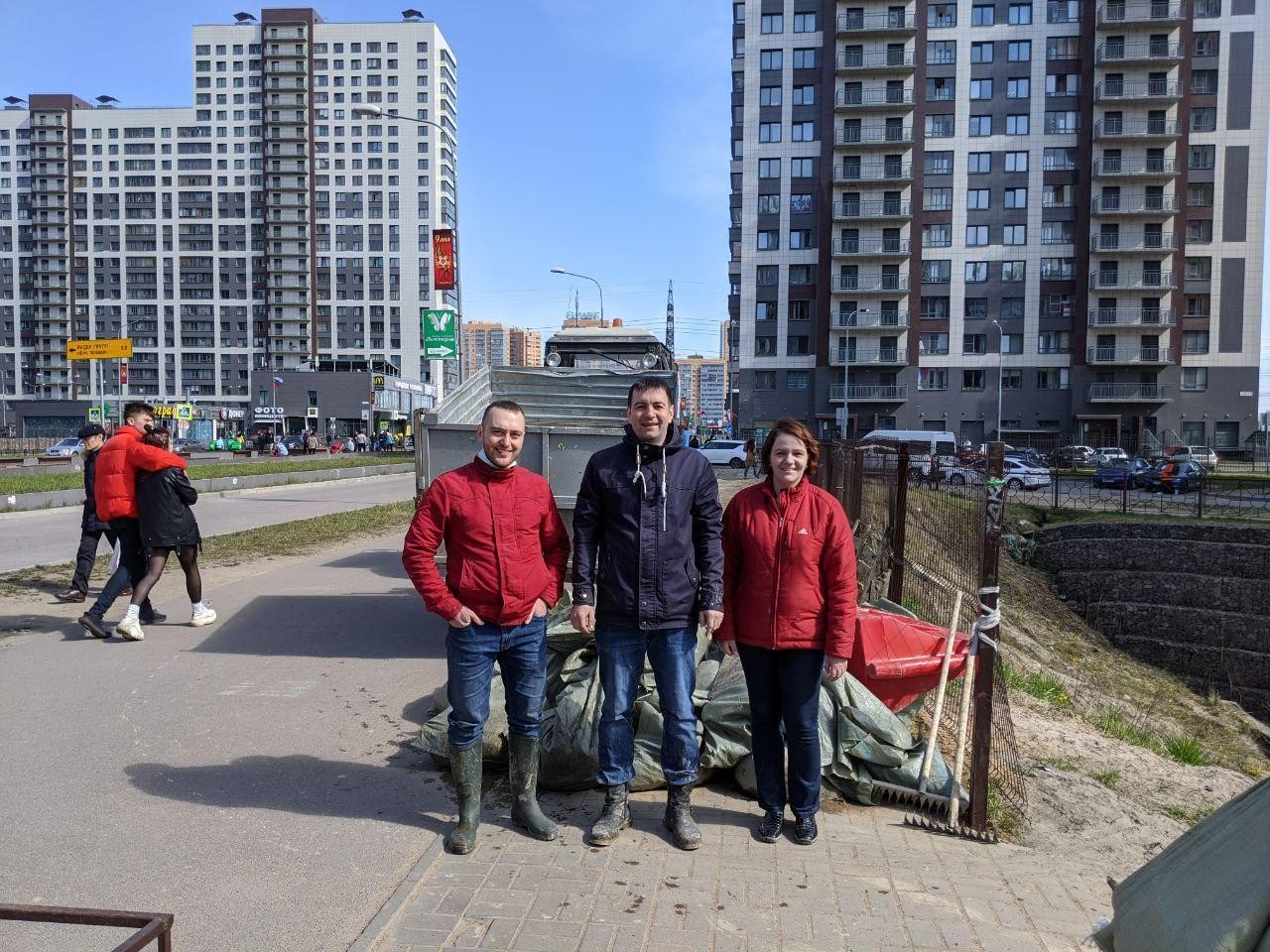 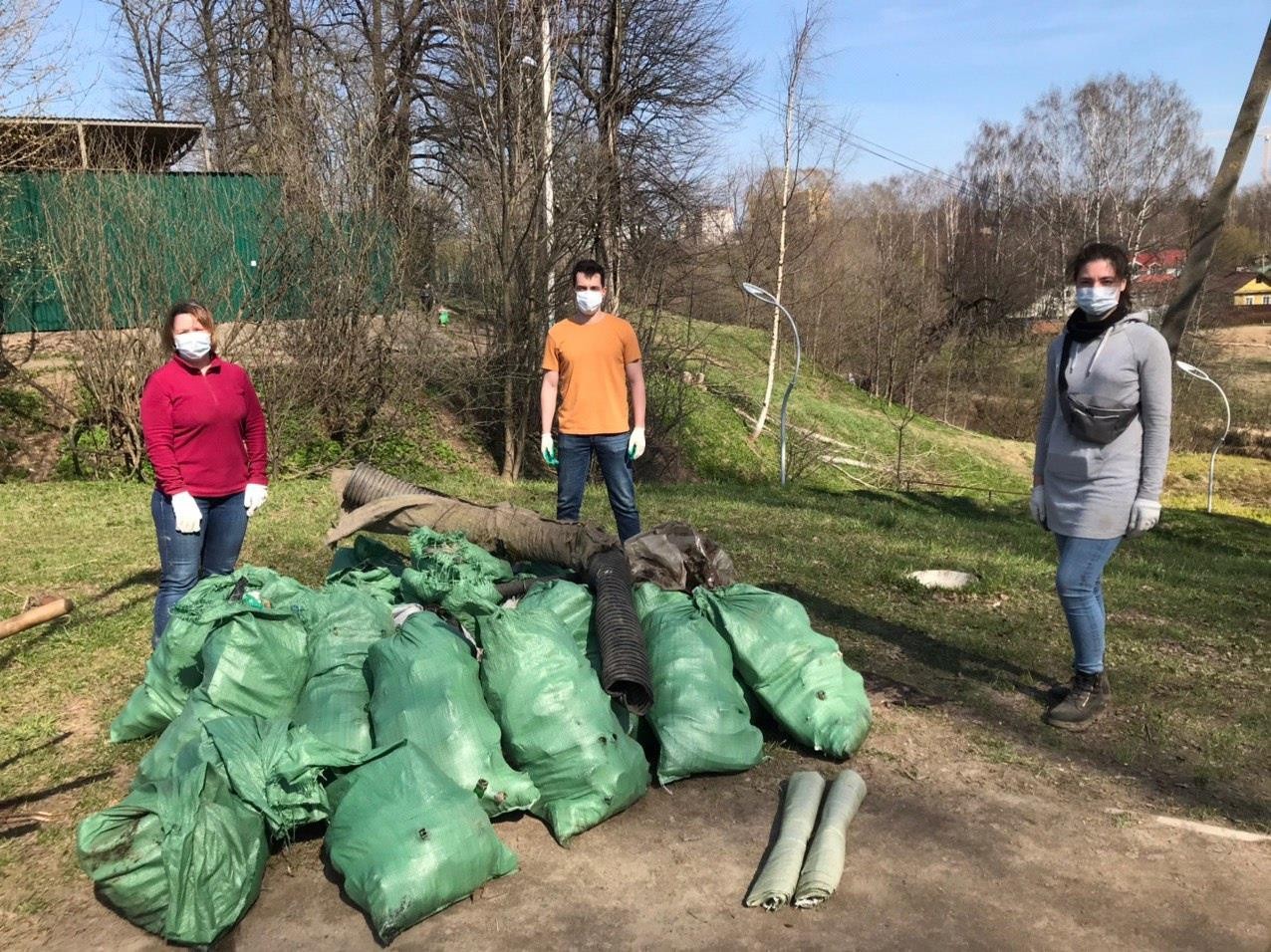 Деятельность главы МО и совета депутатов
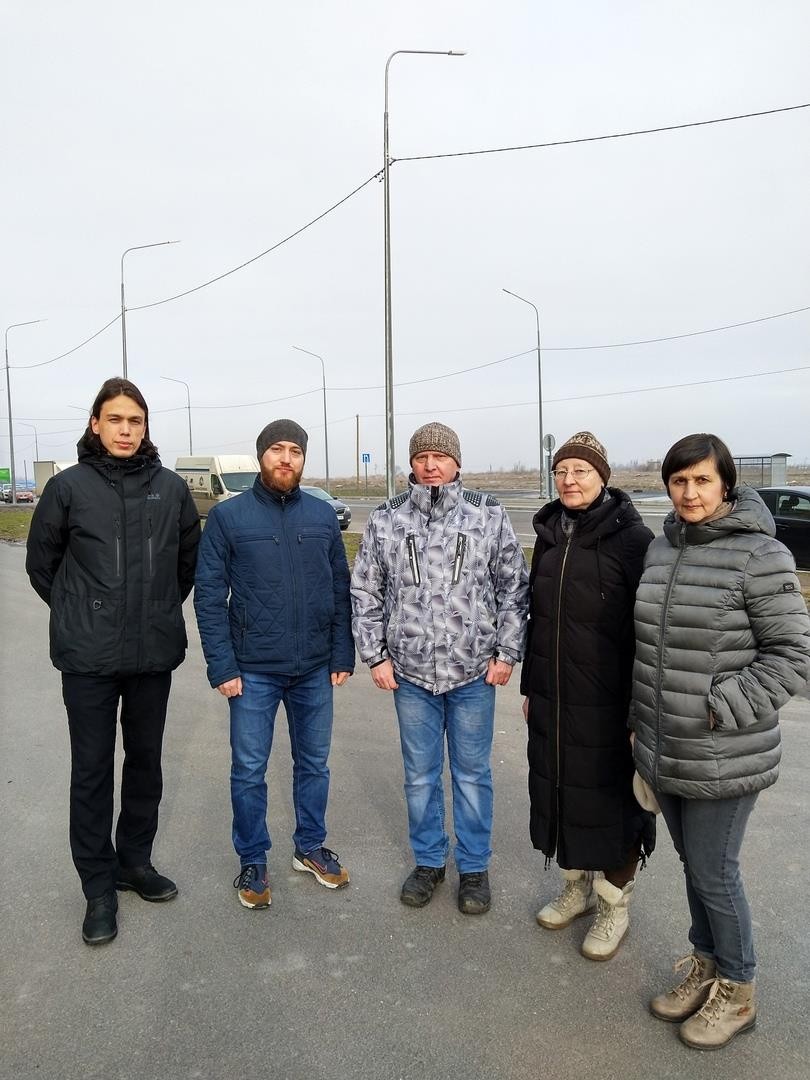 «Прогулки с депутатами»
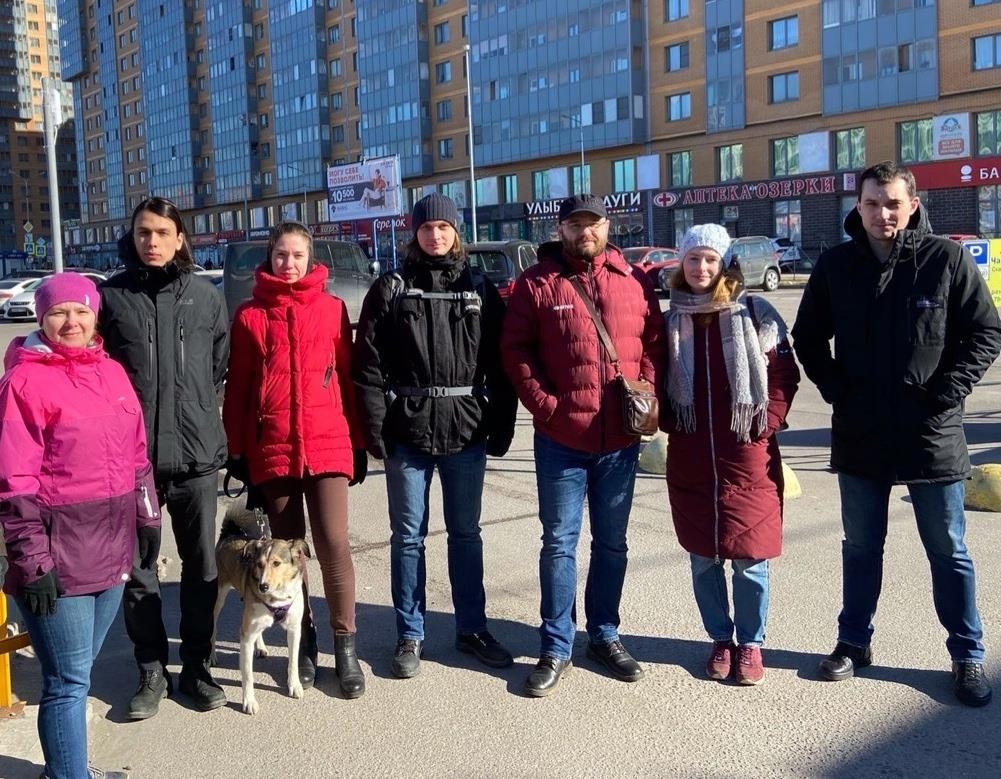 Деятельность главы МО и совета депутатов
Празднование Дня города
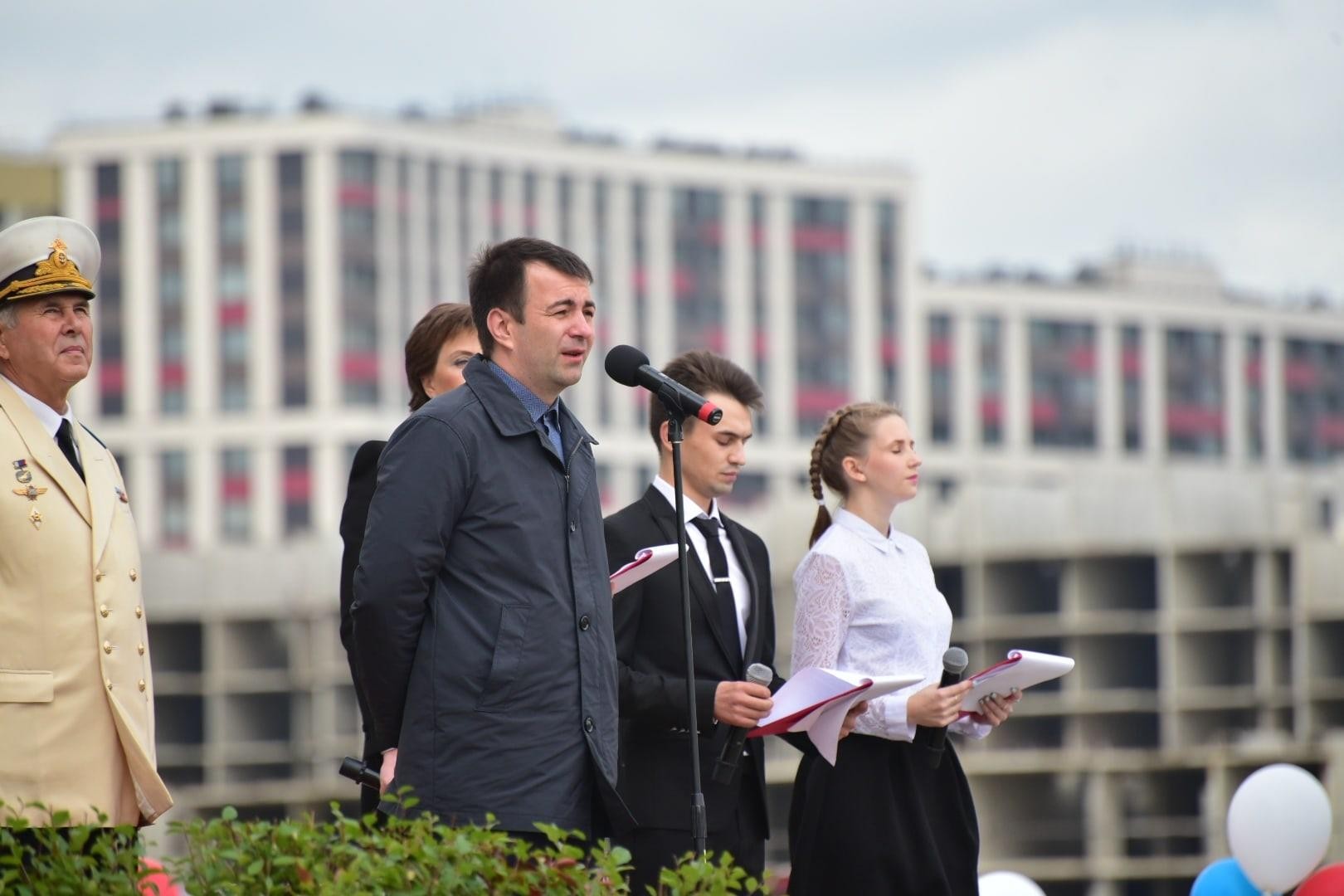 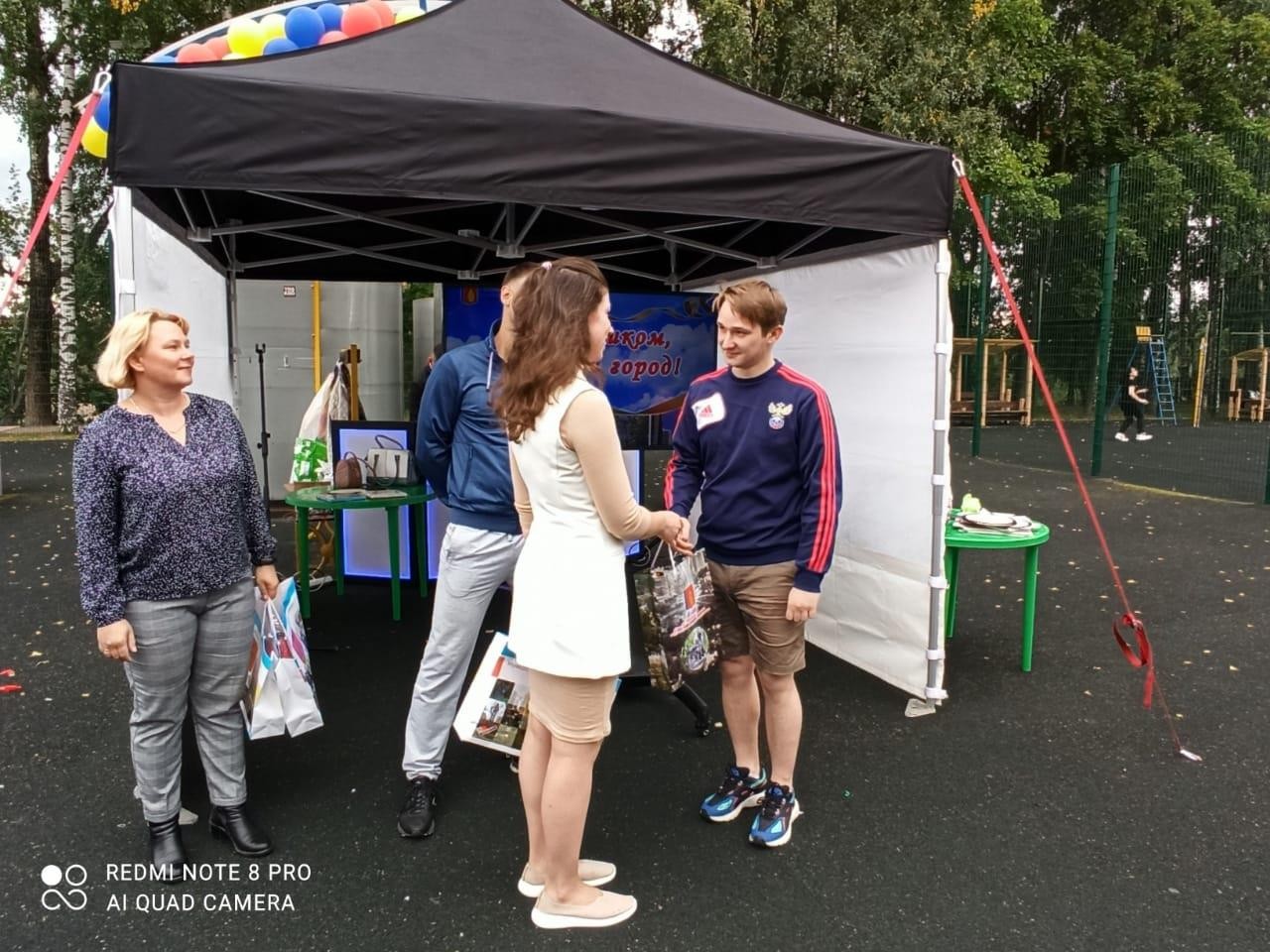 Деятельность главы МО и совета депутатов
Церемония возложения памятных венков и цветов,
посвященная 75-летию победы в Великой отечественной войне
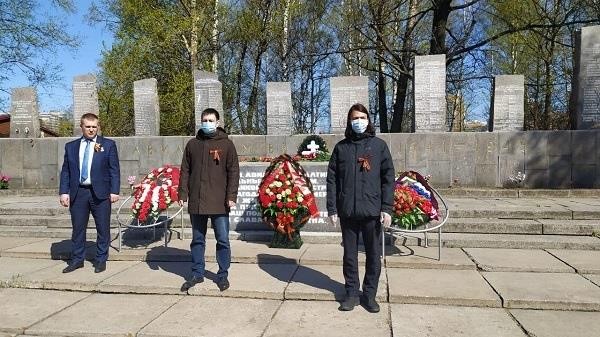 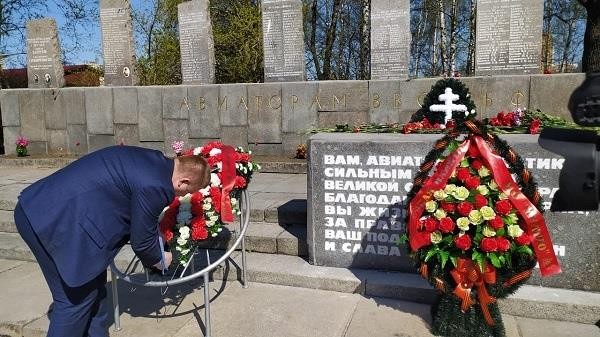 Заключение
В 2021 году мы продолжим работу, направленную на повышение уровня жизни в Муринском городском поселении.
Впереди – интенсивный труд по реализации всех намеченных планов, закрепленных в муниципальных программах и бюджете муниципального образования на следующие годы. Надеюсь на конструктивное взаимодействие.

Спасибо за внимание!